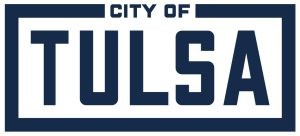 2 0 2 4
TULSA WOMEN’S COMMISSION
CHILDCARE	ACCESS
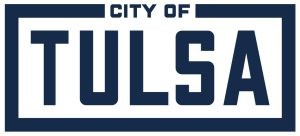 2 0 2 4
Opportunities:
Meeting Times – Policy encouraging no meetings scheduled prior to 9am and after 3pm to support working parent’s schedules
Resource Group – study needs of City of Tulsa working parents and provide recommendations
Promote Resources –Communicate the Childcare resources website information to employees
Support New Employees – Provide Childcare resource information at new employee orientation
Current Initiatives:
Paid Parental Leave Policy – provide 6 weeks of paid leave following birth or adoption for both mother and father in addition to personal leave bank   - in place since July 2022
Flexible Spending Dependent Care Benefits – employees can elect to have pre-tax dollars transferred to a spending account to pay childcare expenses 
Remote Work – Allow flexibility in remote and hybrid schedules
CHILDCARE	ACCESS